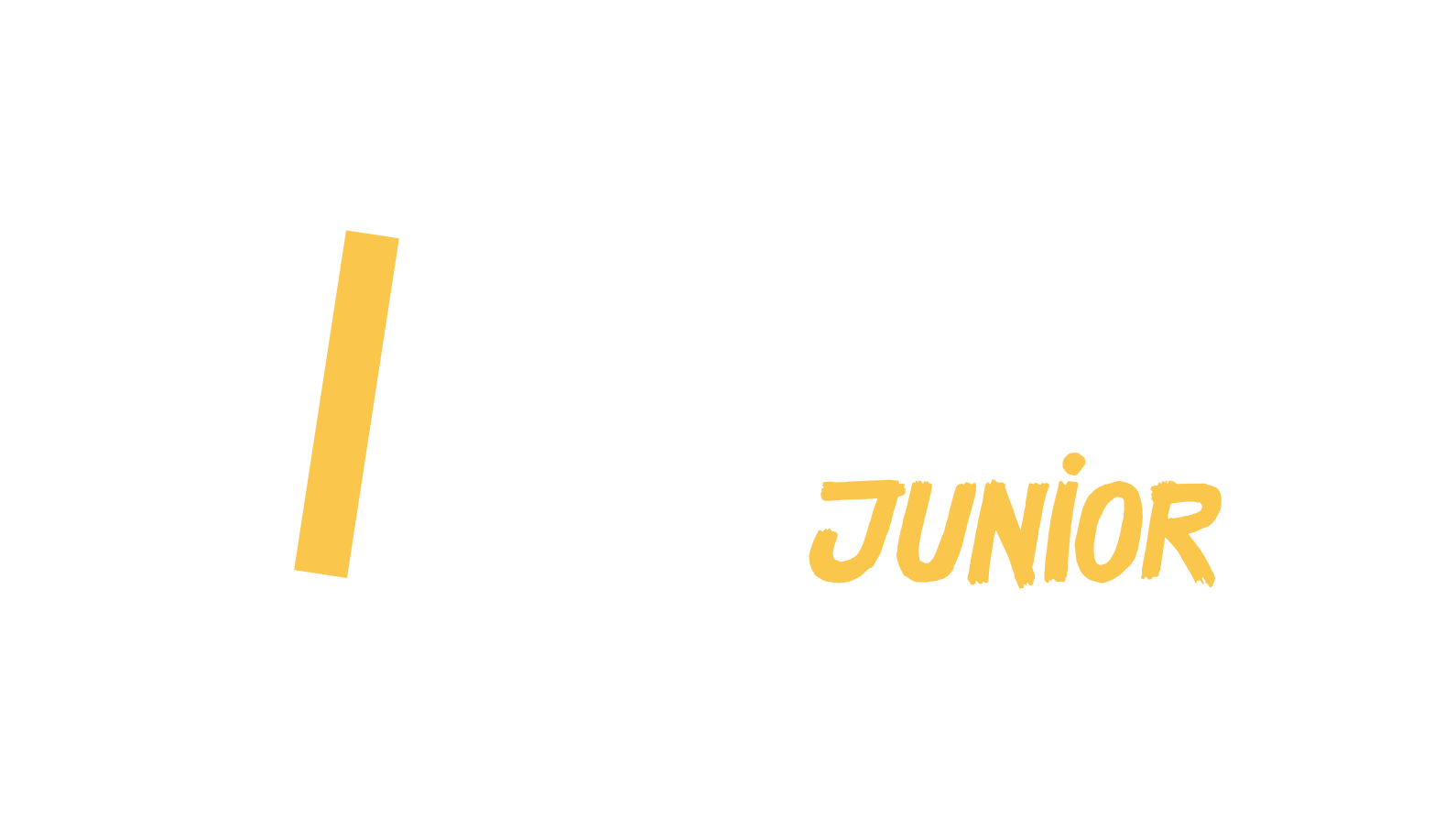 Één boek, één klas
Één boek, één klas
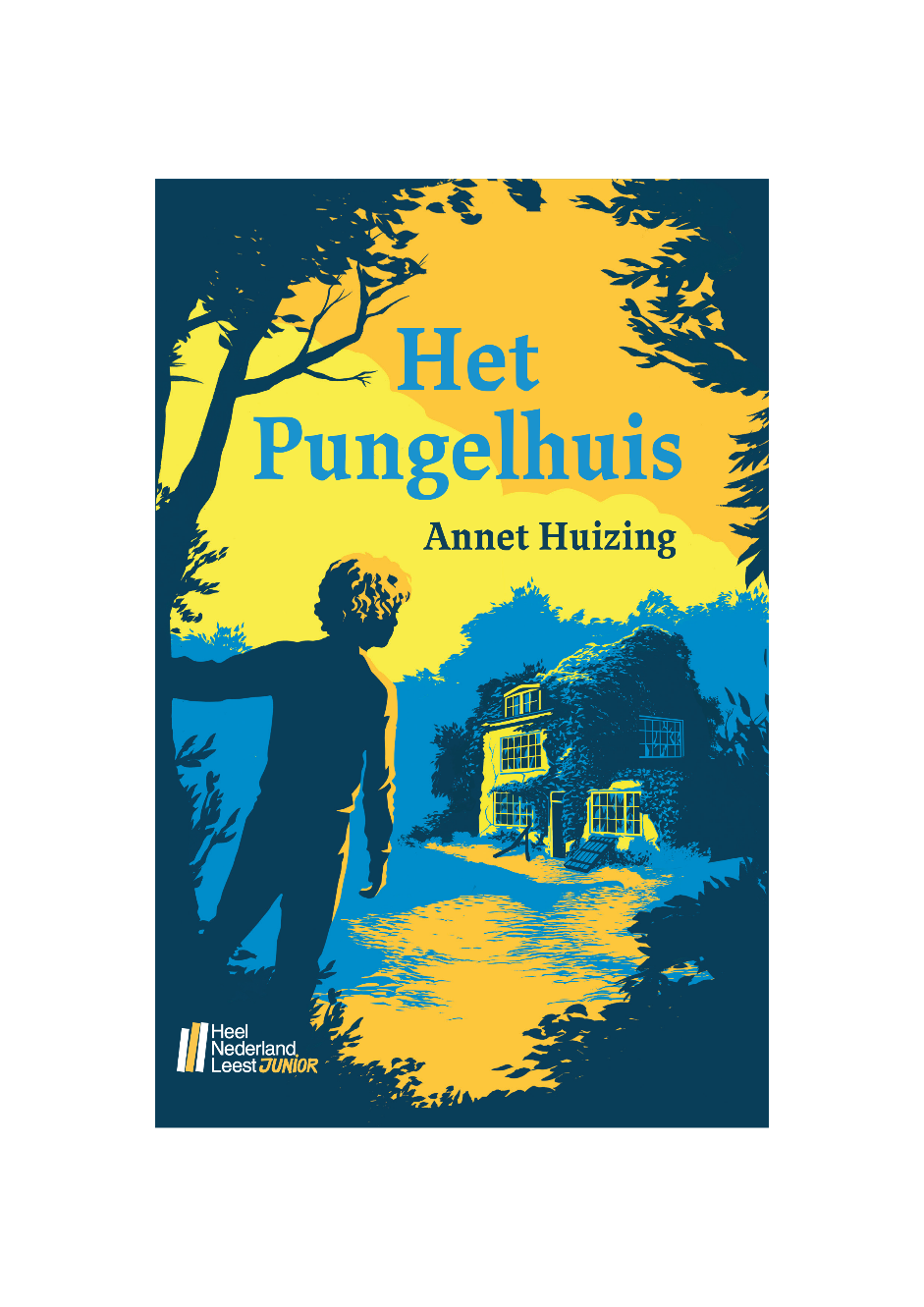 Het Pungelhuis
Annet Huizing​
Presentatie bij de handleiding
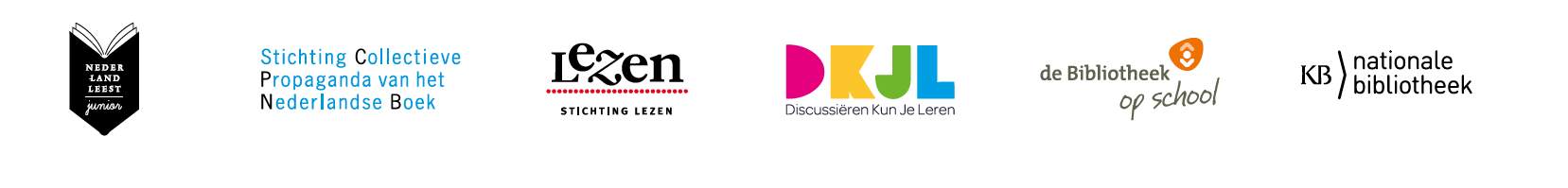 Één boek, één klas
Deel 1: Praten over het boek
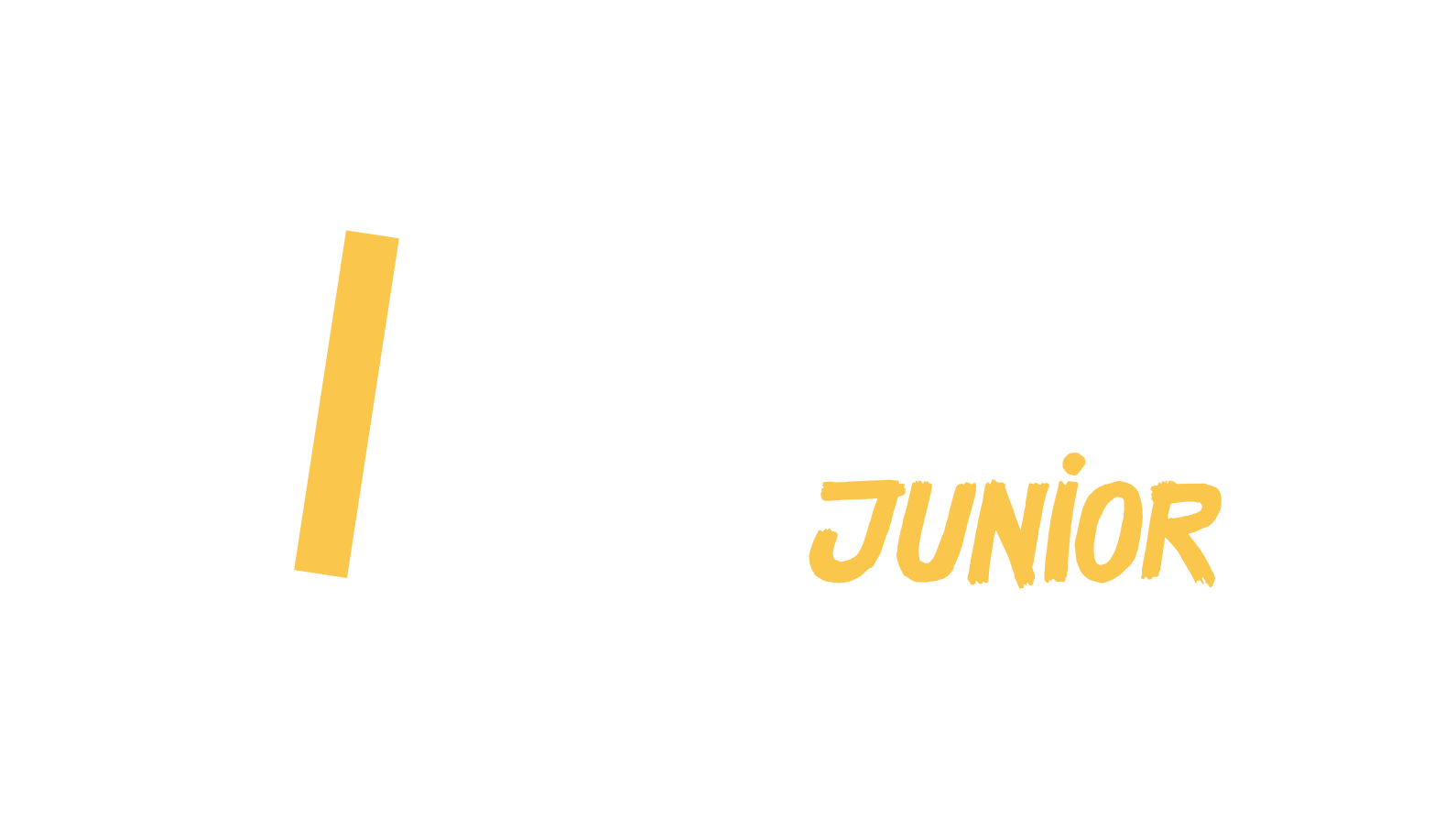 Één boek, één klas
Één boek, één klas
[Speaker Notes: Thea Beckman shortlist - Het Pungelhuis (Annet Huizing) - YouTube]
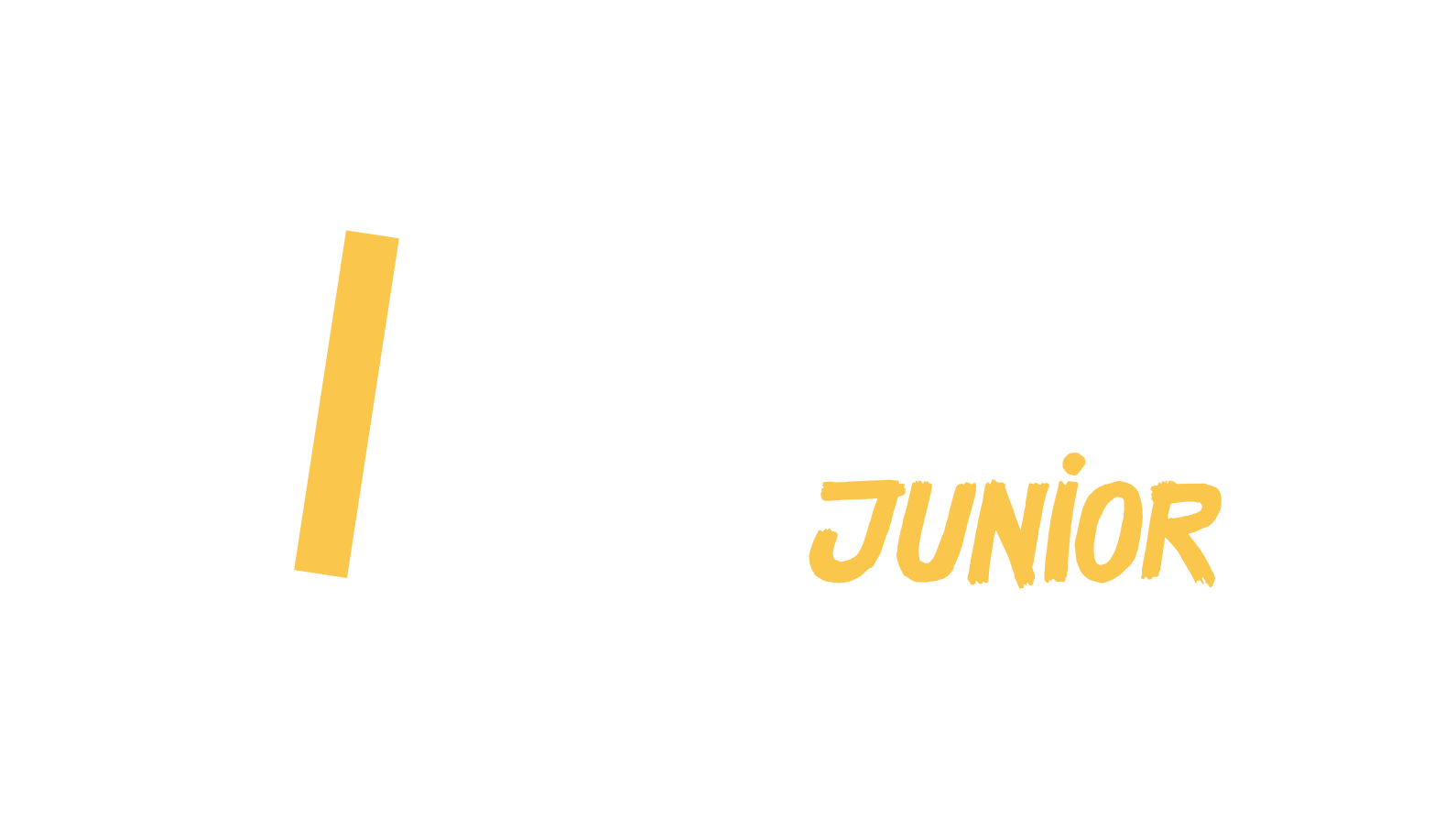 Één boek, één klas
Één boek, één klas
Opdracht 1: Emoties
Kies één of twee emoties uit de lijst die jij vindt passen bij het verhaal.
​
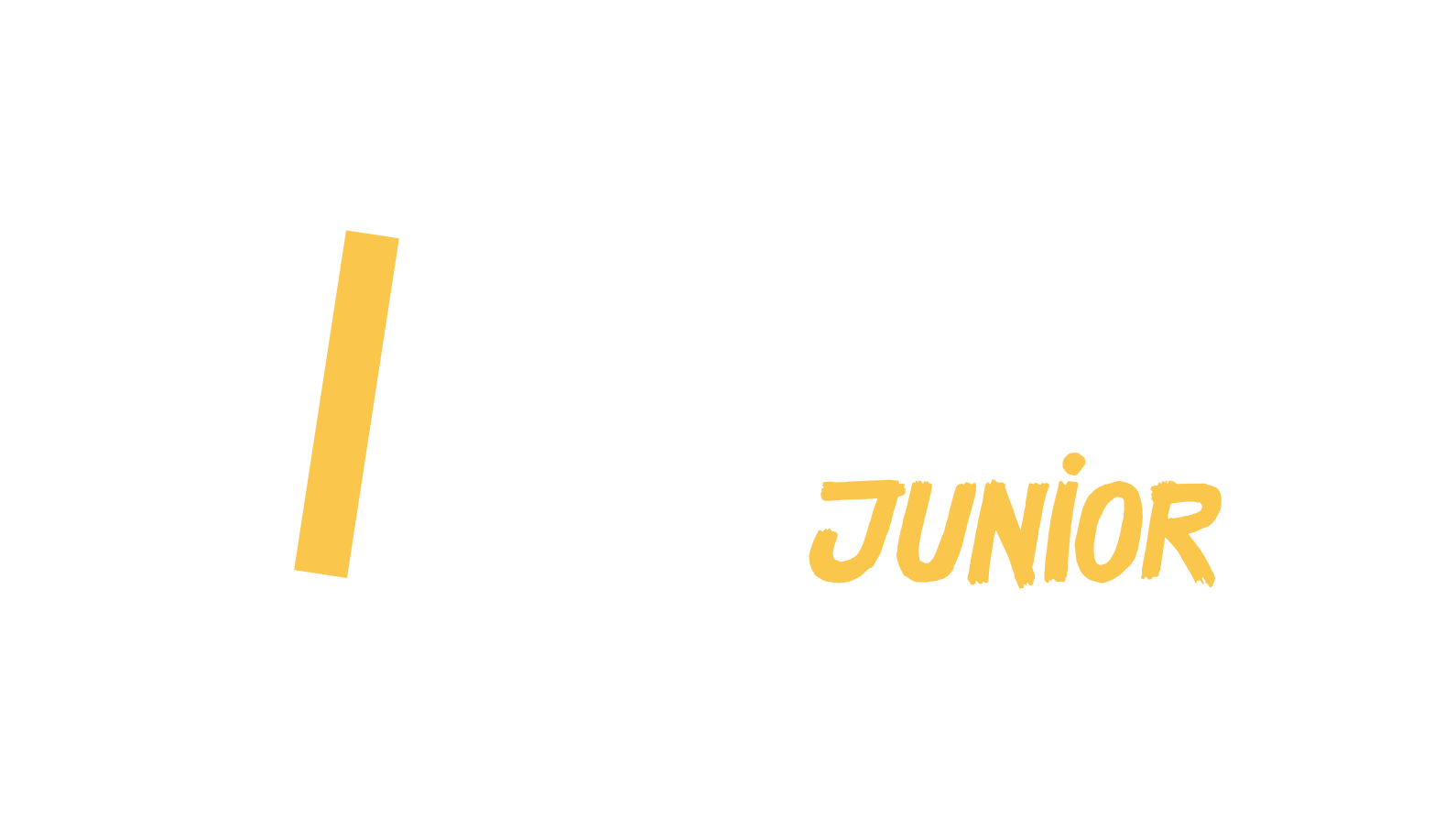 Één boek, één klas
Één boek, één klas
Opdracht 2: Personages
Wie zou je wel eens willen ontmoeten?​
Wat verwacht je van deze ontmoeting?​
Op wie lijk je zelf het meest? ​
Wat zijn de overeenkomsten?​
Wie vind je irritant? ​
Heb je een voorbeeld wat je irritant vindt aan deze persoon?​
Aan wie zou je een vraag willen stellen? ​
Welke vraag?​
Met wie zou je een dag willen ruilen? ​
Wat zou je die dag gaan doen?​
Wie is voor jou het meest ‘schuldig’?  ​
Heb je daar een argument voor?
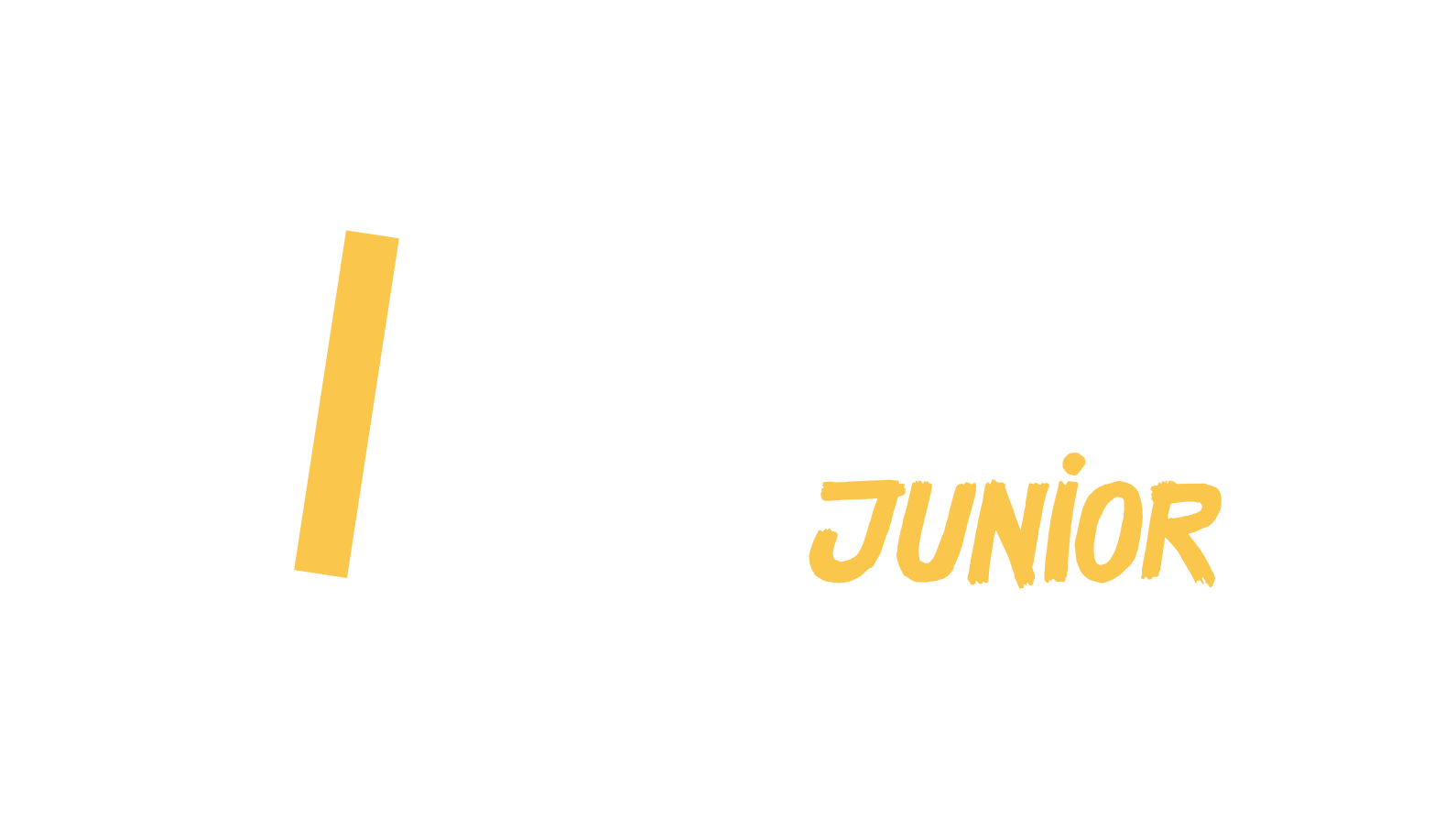 Één boek, één klas
Één boek, één klas
Opdracht 3: Sympathiek?
Tonny Bakker, de makelaar
Anastazja, de vriendin van Ole
Rooie Piet, de opa van Ole
Gary, de klusjesman
Pola
De moeder van Ole
Jos Hurkmans, de vader van Sjef
Piet, de vader van Ole
Sjef (‘Sjefke’) en zijn vrouw Agnes
Oom Arie
Ole
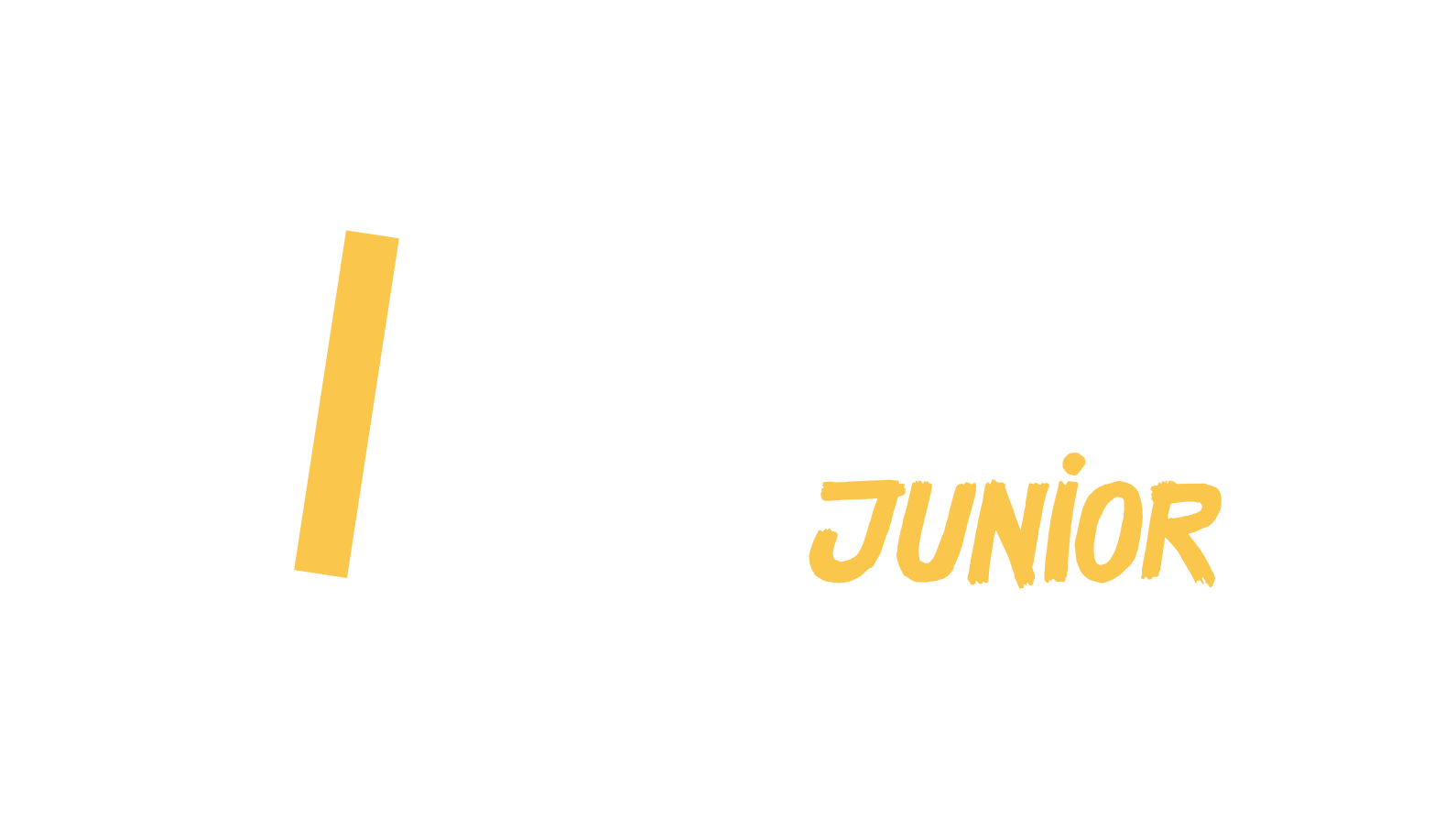 Één boek, één klas
Één boek, één klas
Opdracht 4: Familie
‘In groep zeven op m’n vorige school hadden we een keer een familieproject en Amelie mocht vertellen 
over haar stiefzusjes en halfbroertjes en de nieuwe man van haar moeder en de nieuwe vrouw van haar 
vader en dat ze daardoor dus vier opa’s en oma’s had, en een buslading tantes en ooms en neven en 
nichten en dat haar moeder ook nog af en toe zielige pleegkinderen opving. Echt zwaar irritant waren de 
foto’s die Amelie had laten zien. Zaten ze met z’n allen aan lange tafels op de Limburgse boerderij van 
een van die vier opa’s, met flessen wijn en kannen limonade. Want haar ouders waren wel gescheiden, maar niemand had ruzie met iemand. De juf wapperde met haar handen voor haar ogen, want ze werd er 
‘helemaal emotioneel van’, zei ze. ‘Zo mooi!’
Daarna moesten we onze eigen stamboom tekenen en foto’s van familieleden erbij plakken. En het gaf 
echt he-le-maal niks als je een kleine familie had, zei de juf. Echt niet. Klein kon ook fijn zijn. Júíst fijn. Ja hoor. 
Voor m’n oom Arie had ik een vrouw verzonnen en zes kinderen. Van internet had ik foto’s geplukt van 
vier oudere mensen, dat waren dan m’n opa’s en oma’s. En daar ging het mis. Ik had dus per ongeluk ene 
George Clooney geprint en dat bleek een beroemde Amerikaanse filmster te zijn.’
(Het Pungelhuis, pagina 8)
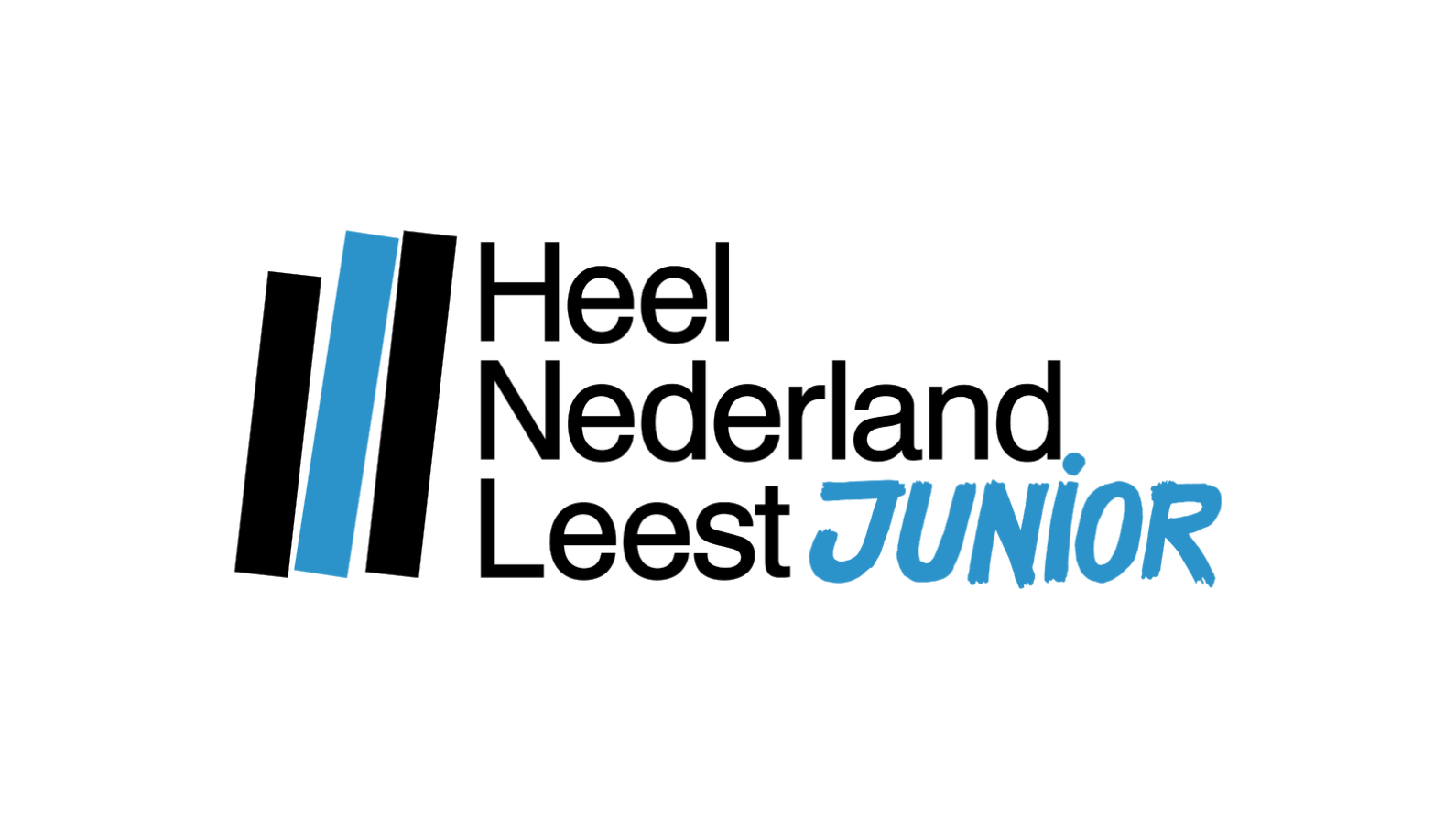 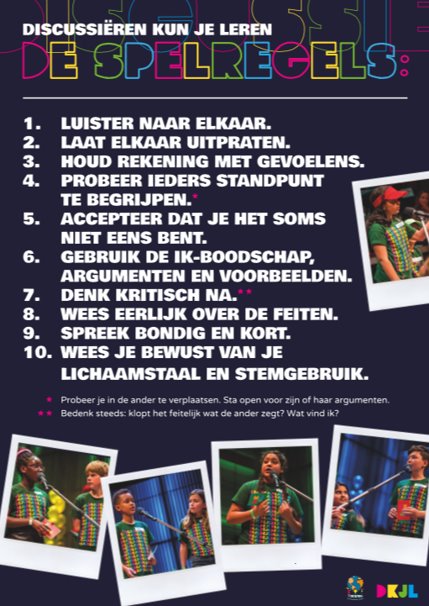 Deel 2: Discussie
Dit gaan we doen:
1. Nieuwe begrippen 
2. Kennis van de wereld
3. Discussie voorbereiden 

30 minuten voor het einde van de les:
4. Discussie
5. Tips en tops
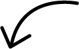 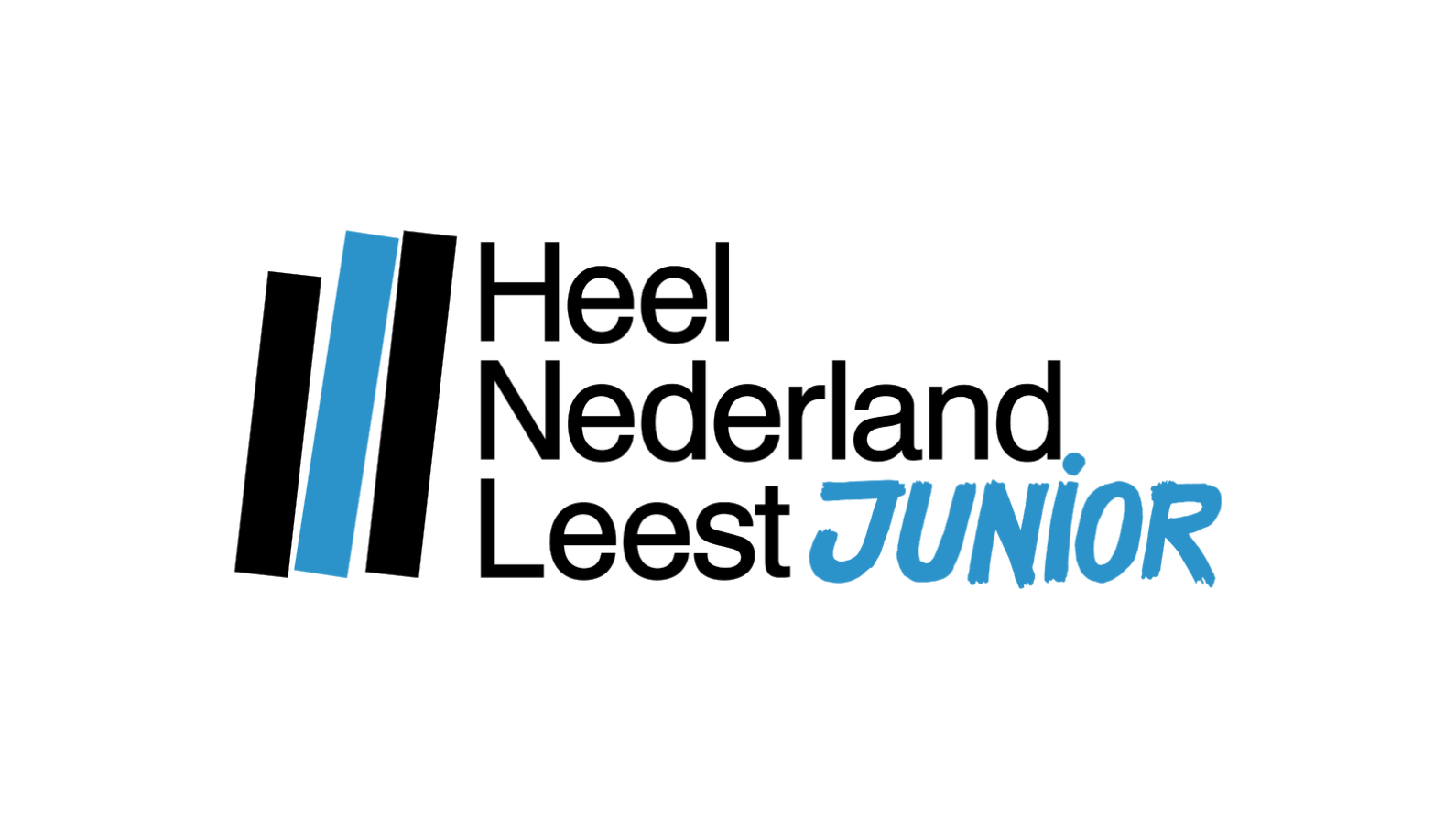 Één boek, één klas
Woordenschat
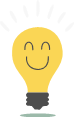 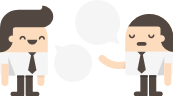 De mening Ik vind…

Het argumentOmdat…

De conclusie
Dus…
De discussie
Het feit
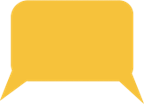 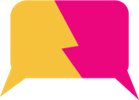 Consensus
Overtuigen
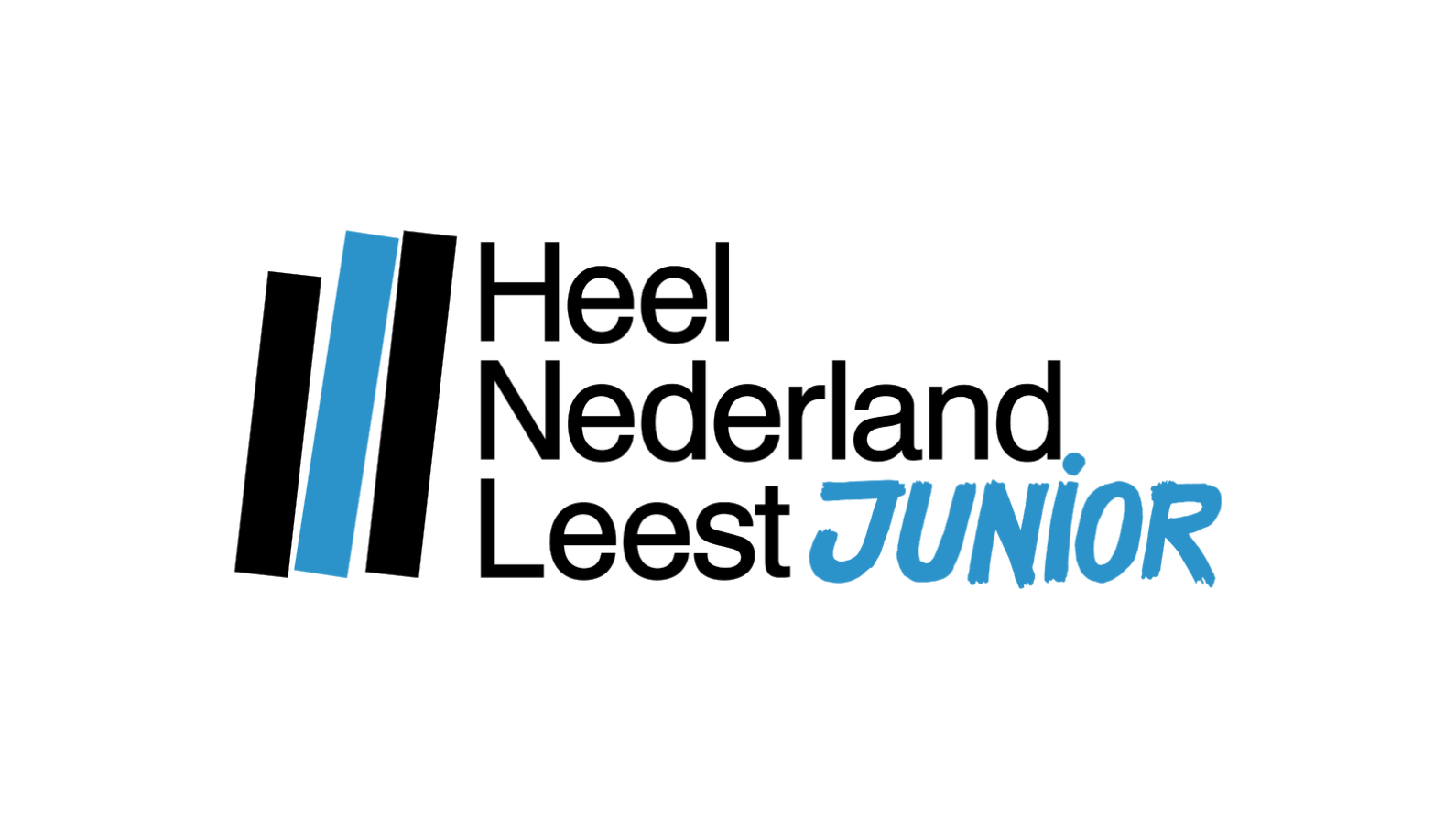 Één boek, één klas
Opdracht 1: Empathie
Probeer je in te leven in:
Vader Piet heeft al die tijd gedaan alsof zijn vader niet meer bestond.​
Ole is kwaad op zijn vader dat hij heeft gelogen over zijn opa.​
Sjef zit voor de snackbar. Als Ole langskomt spuugt en rochelt hij op straat, net voor de voeten van Ole.  ​
Moeder gaat reizen naar Tibet en zegt “af en toe moet ik tot mezelf komen”.​
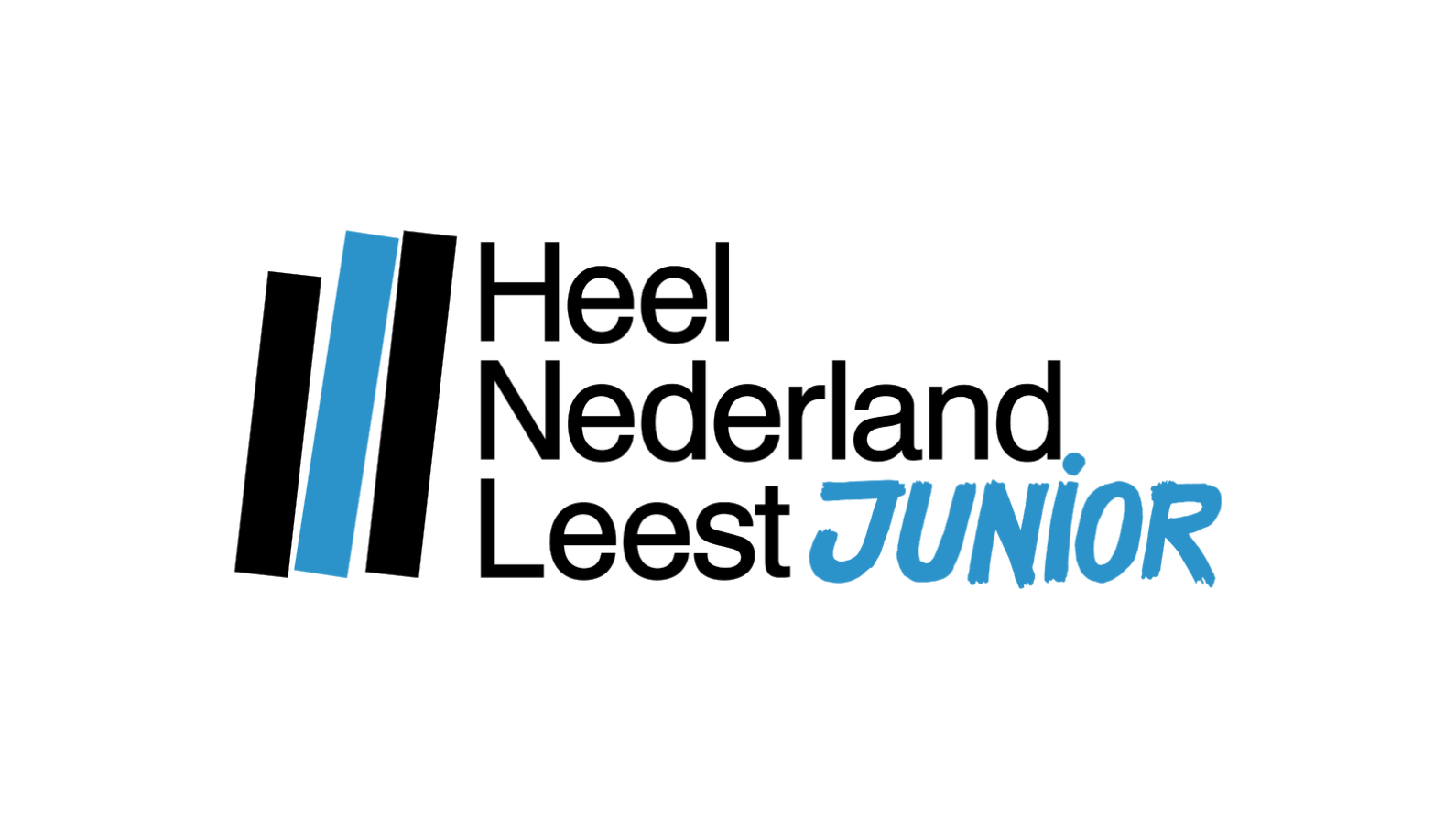 Één boek, één klas
Opdracht 2a
​
Waar schaamt Piet zich voor?​
Waar is Piet boos om?​
Wat denk je dat het met Piet doet dat hij zijn hele leven een geheim heeft?​
Helpt het Piet te praten over het verleden, denk je?​
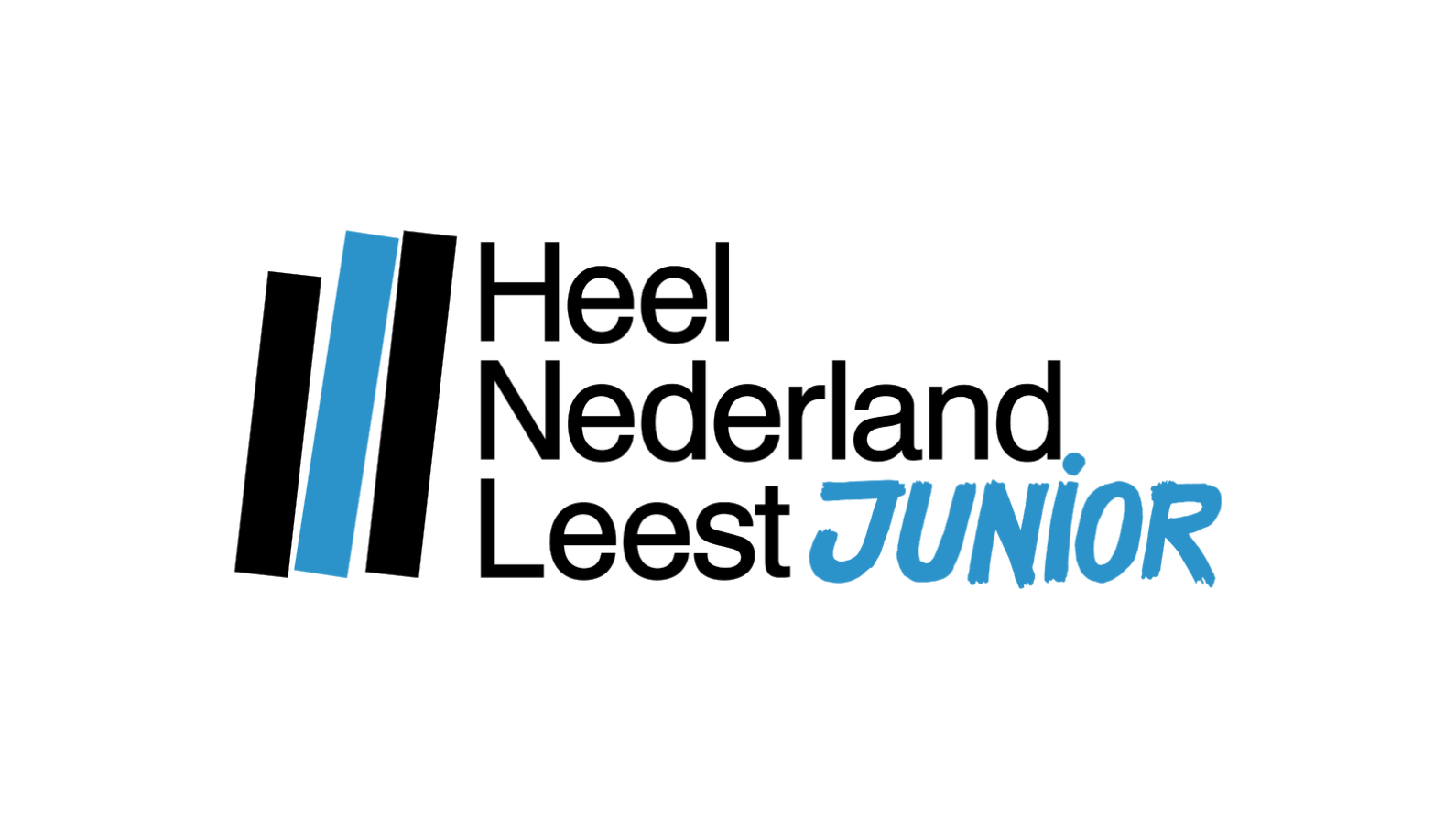 Één boek, één klas
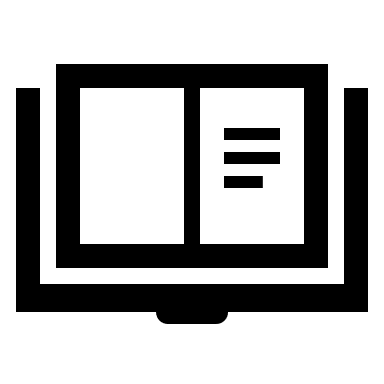 ​
Opdracht 2b
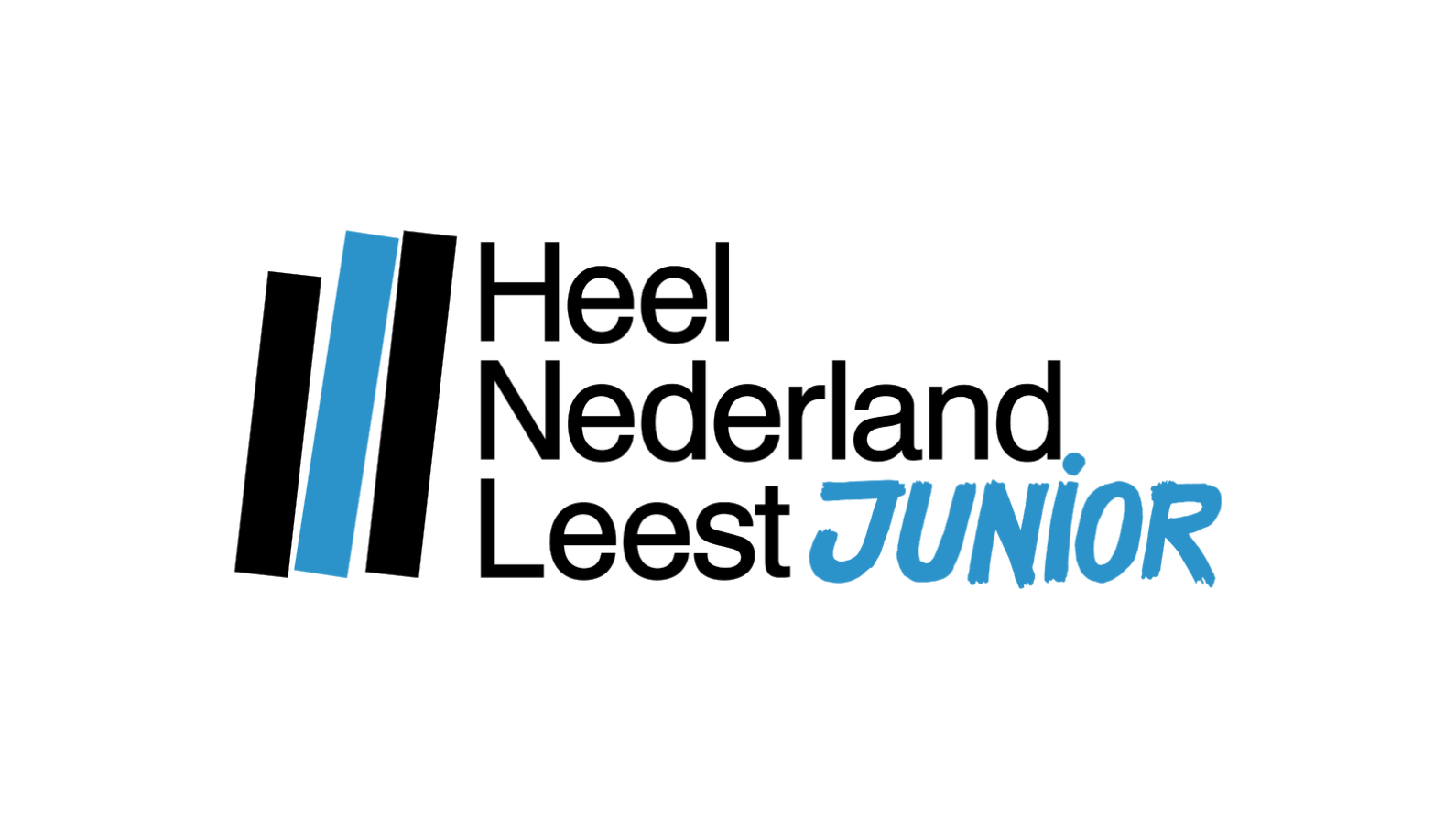 Één boek, één klas
Opdracht 2b
​Bespreek in tweetallen:​
Wat vindt Ole ervan dat zijn vader zwijgt?​
Wat doet het denk je met Ole dat zijn vader later wél de waarheid vertelt?​

En jij?​
Wat vind jij er van dat Piet niet wilde praten over zijn vader, dus de opa van Ole?​
Begrijp je dat Piet zijn geheimen heeft verborgen voor zijn zoon? Waarom wel? Waarom niet?​
Ben je tijdens het lezen van mening veranderd over Piet?​
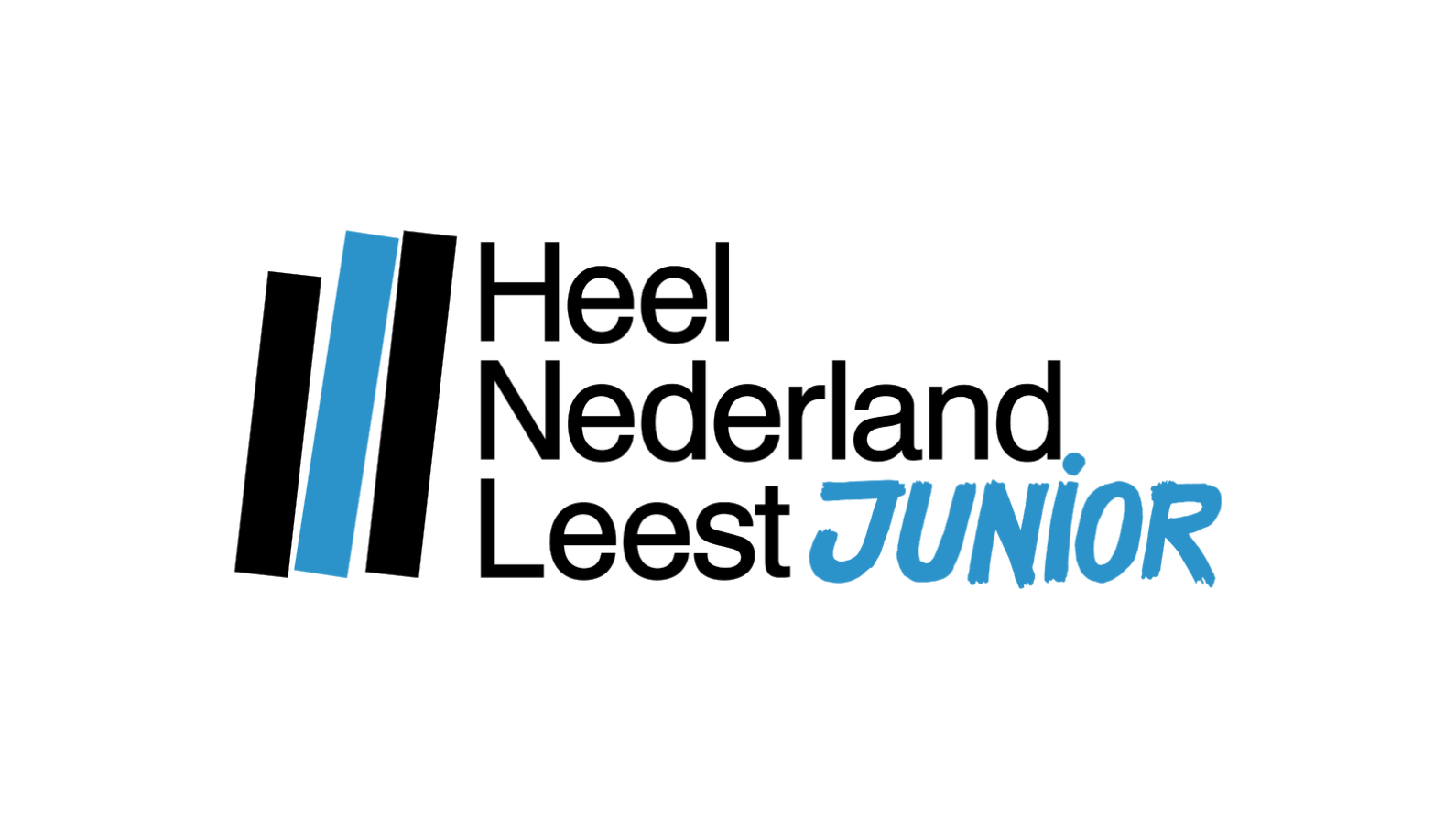 Één boek, één klas
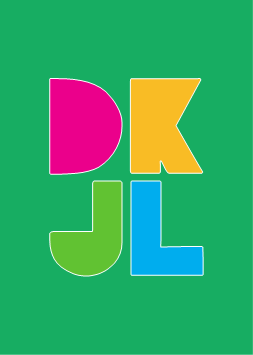 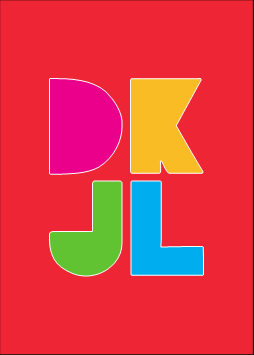 Opdracht 2c: Eens of oneens?
Één boek, één klas
Ik weet veel over mijn familiegeschiedenis
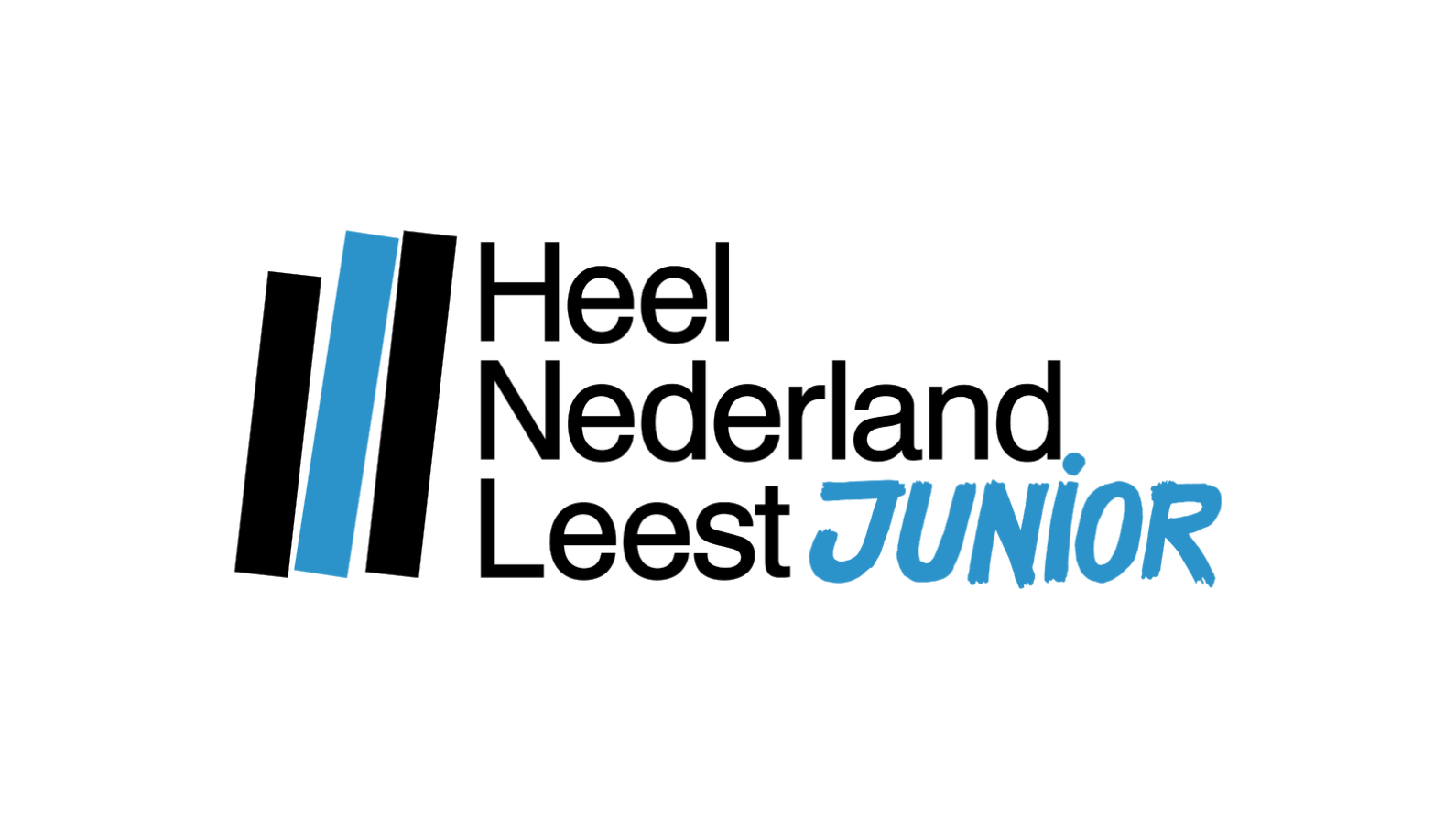 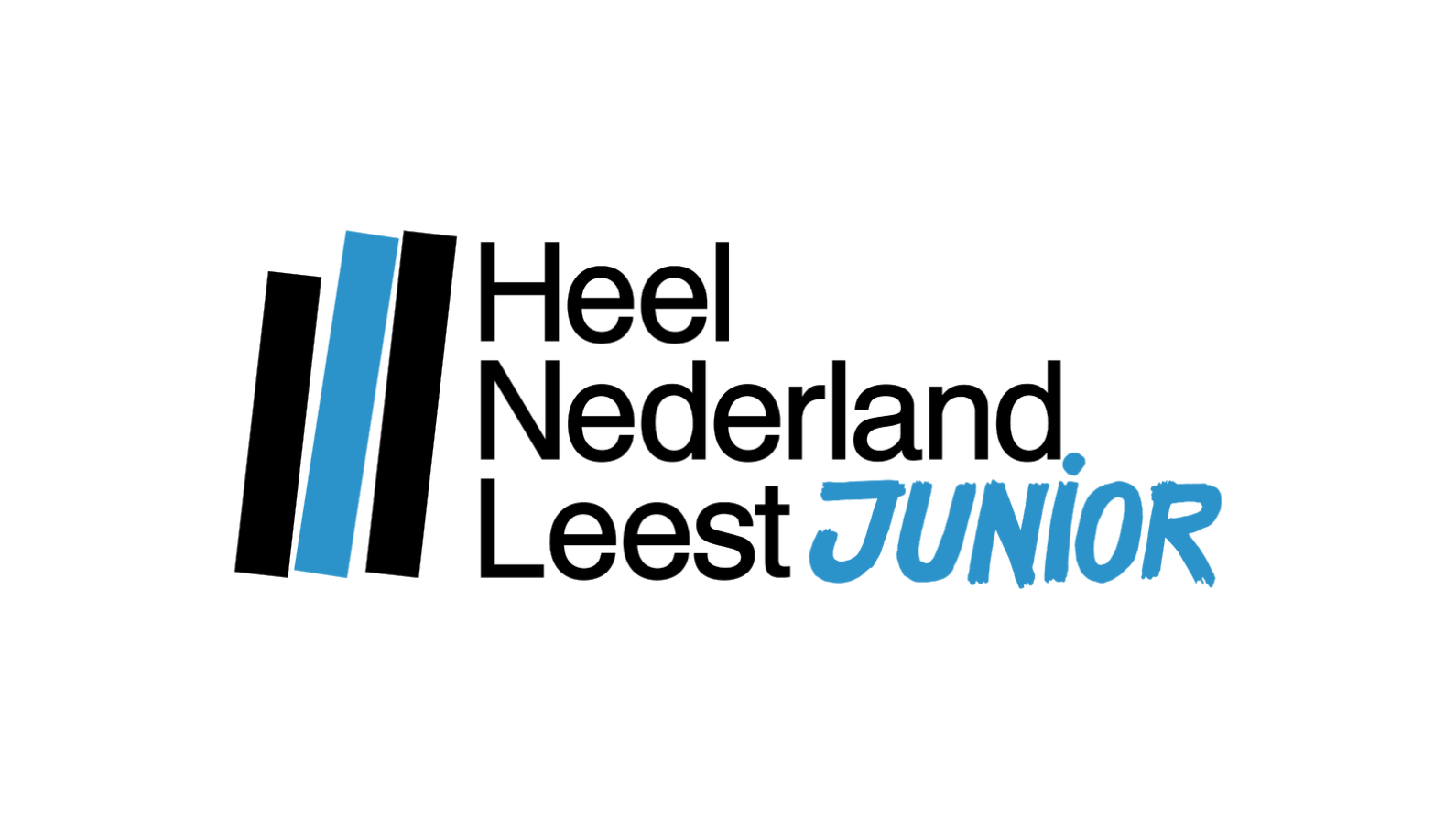 Één boek, één klas
Één boek, één klas
Ik weet waar mijn voorouders vandaan komen.
​
Één boek, één klas
Ik praat met mijn familie over het verleden.
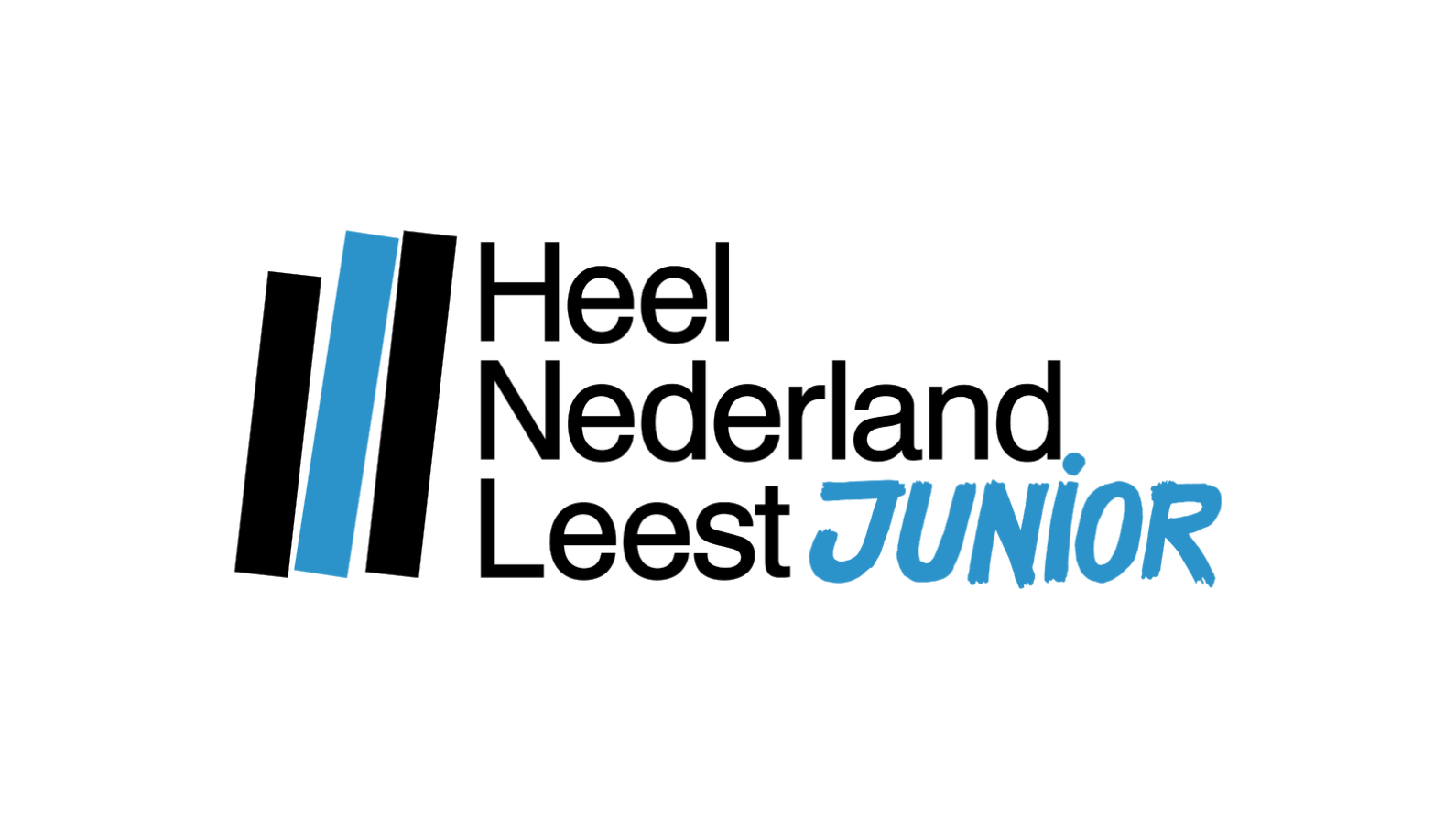 Één boek, één klas
Ik vind het belangrijk te weten wat mijn ouders en voorouders meegemaakt hebben.
​
Één boek, één klas
Ik praat met anderen over mijn familie.
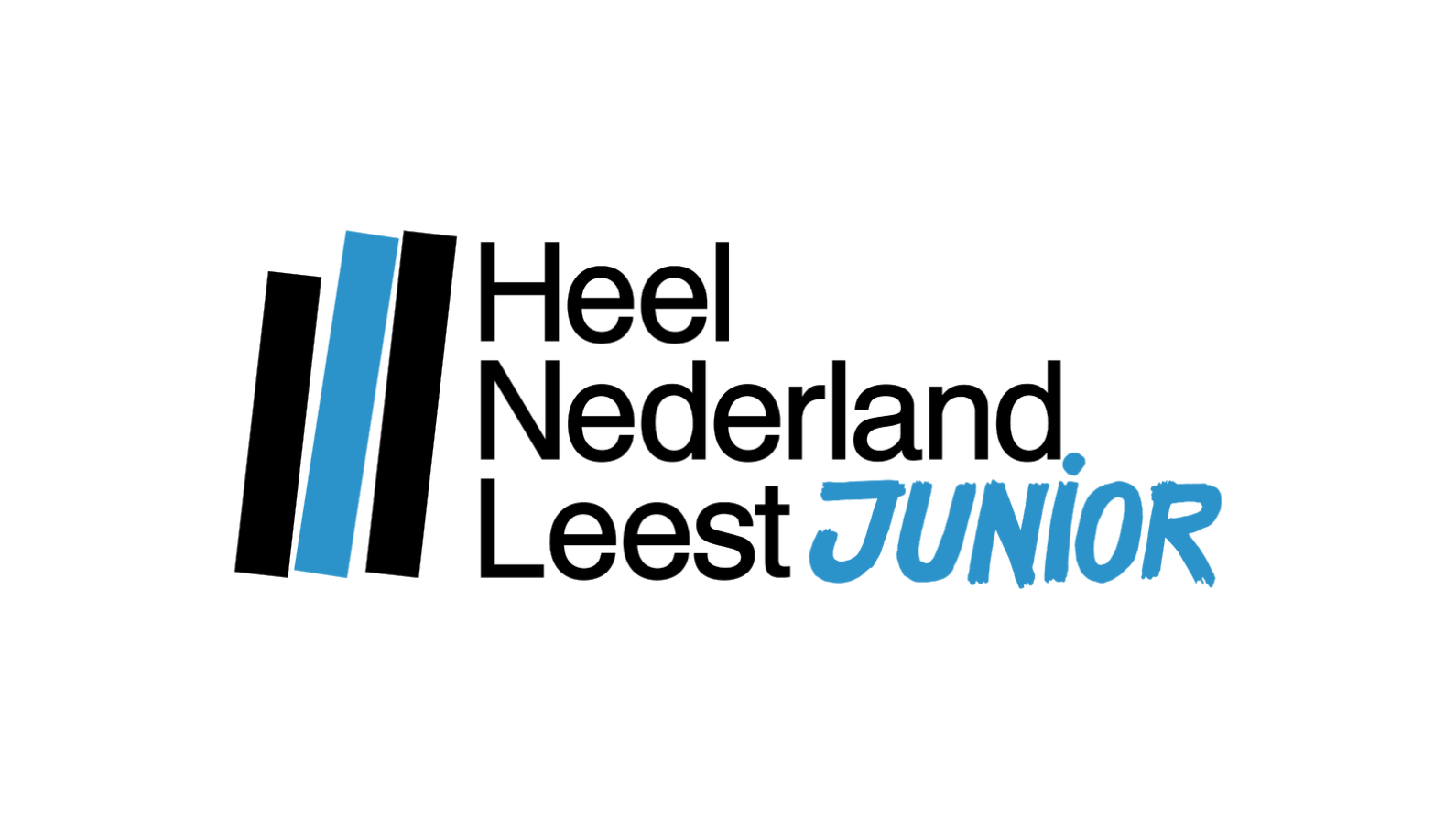 Één boek, één klas
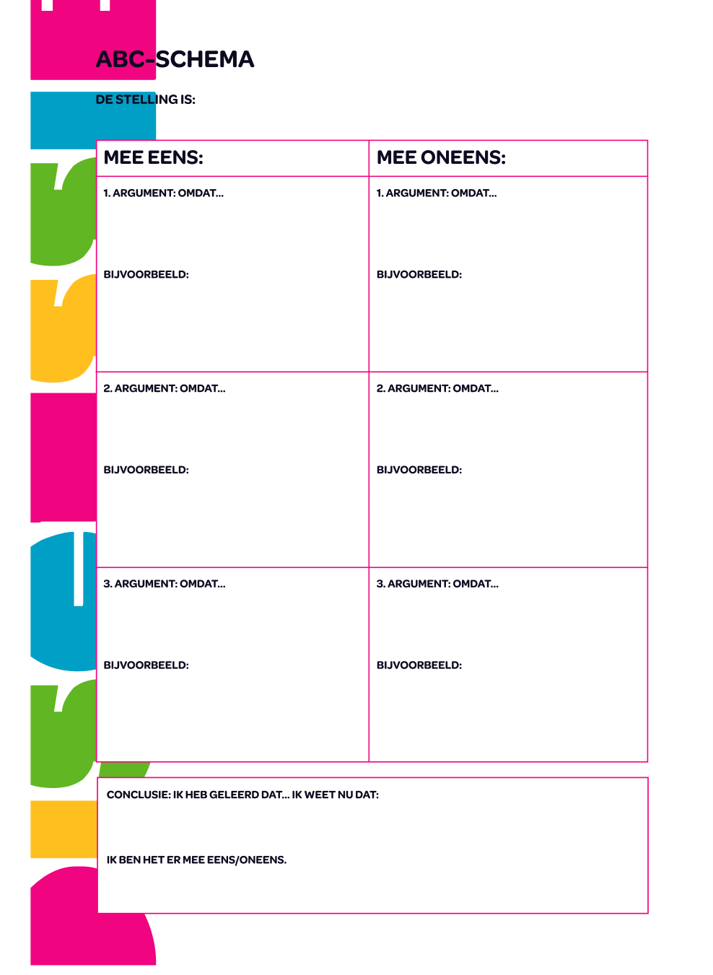 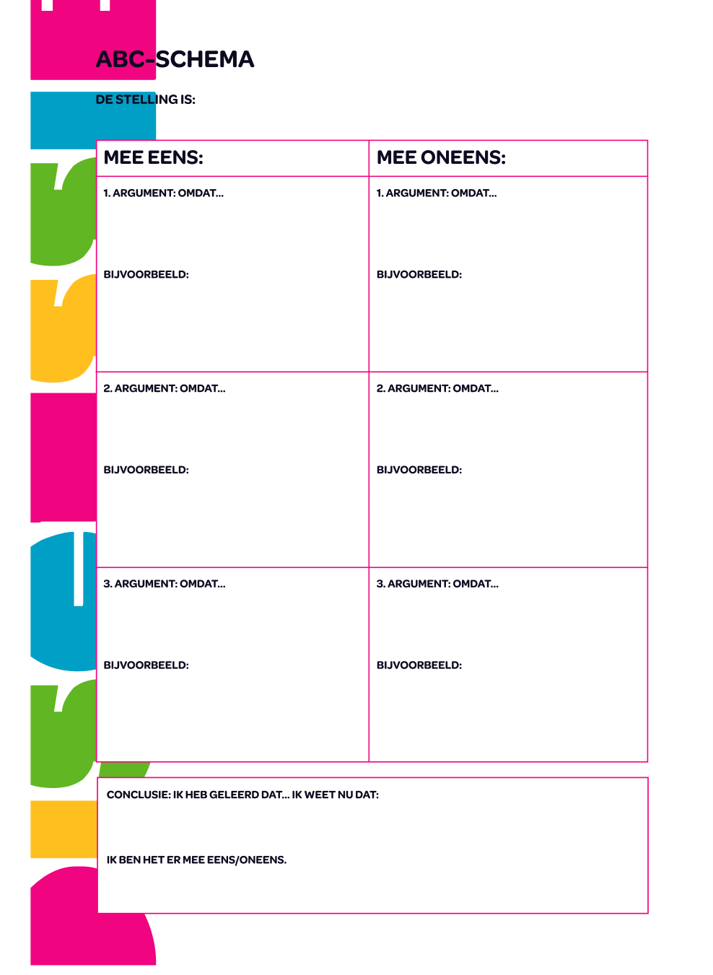 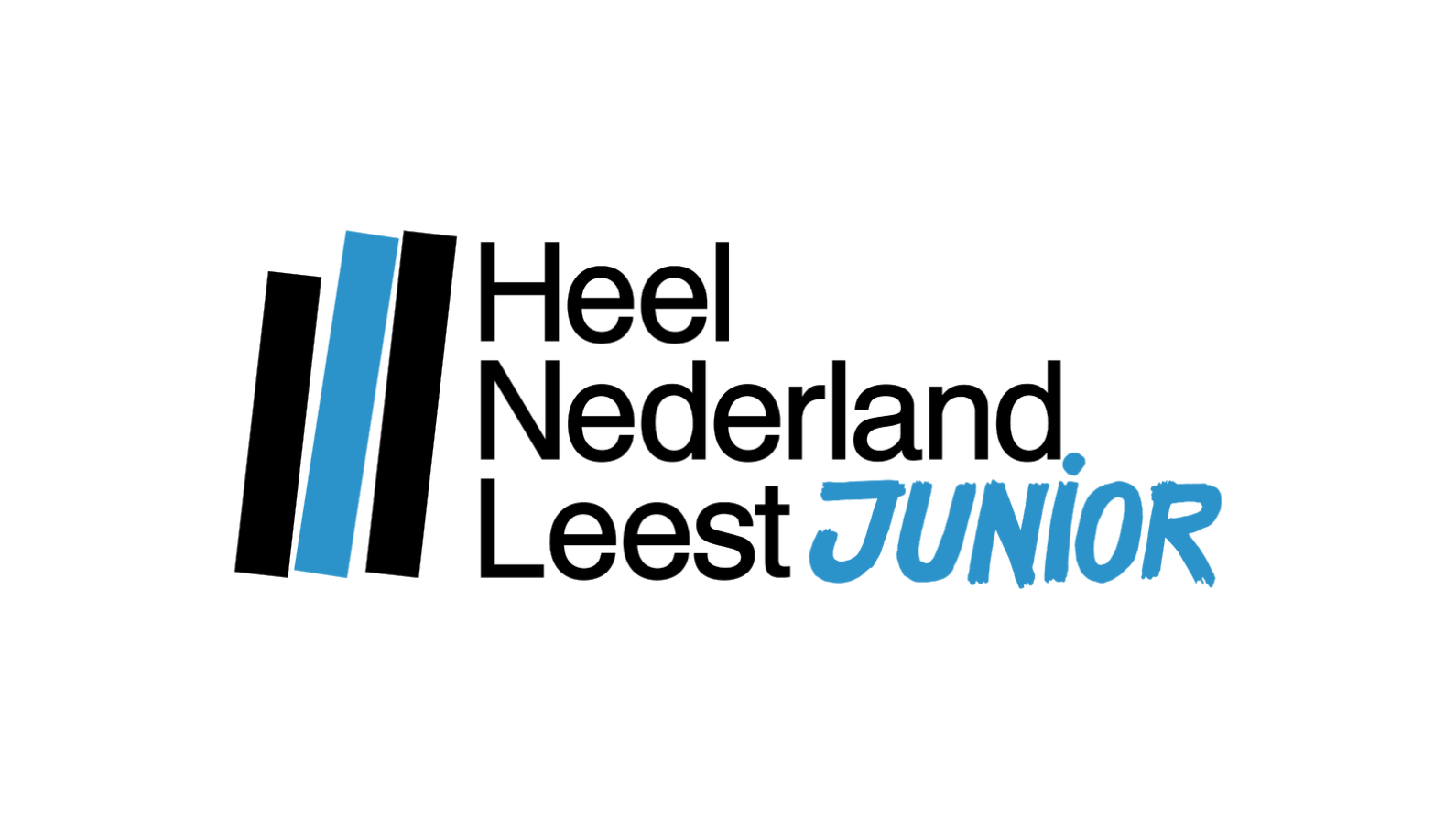 Één boek, één klas
Het is belangrijk je familiegeschiedenis goed te kennen
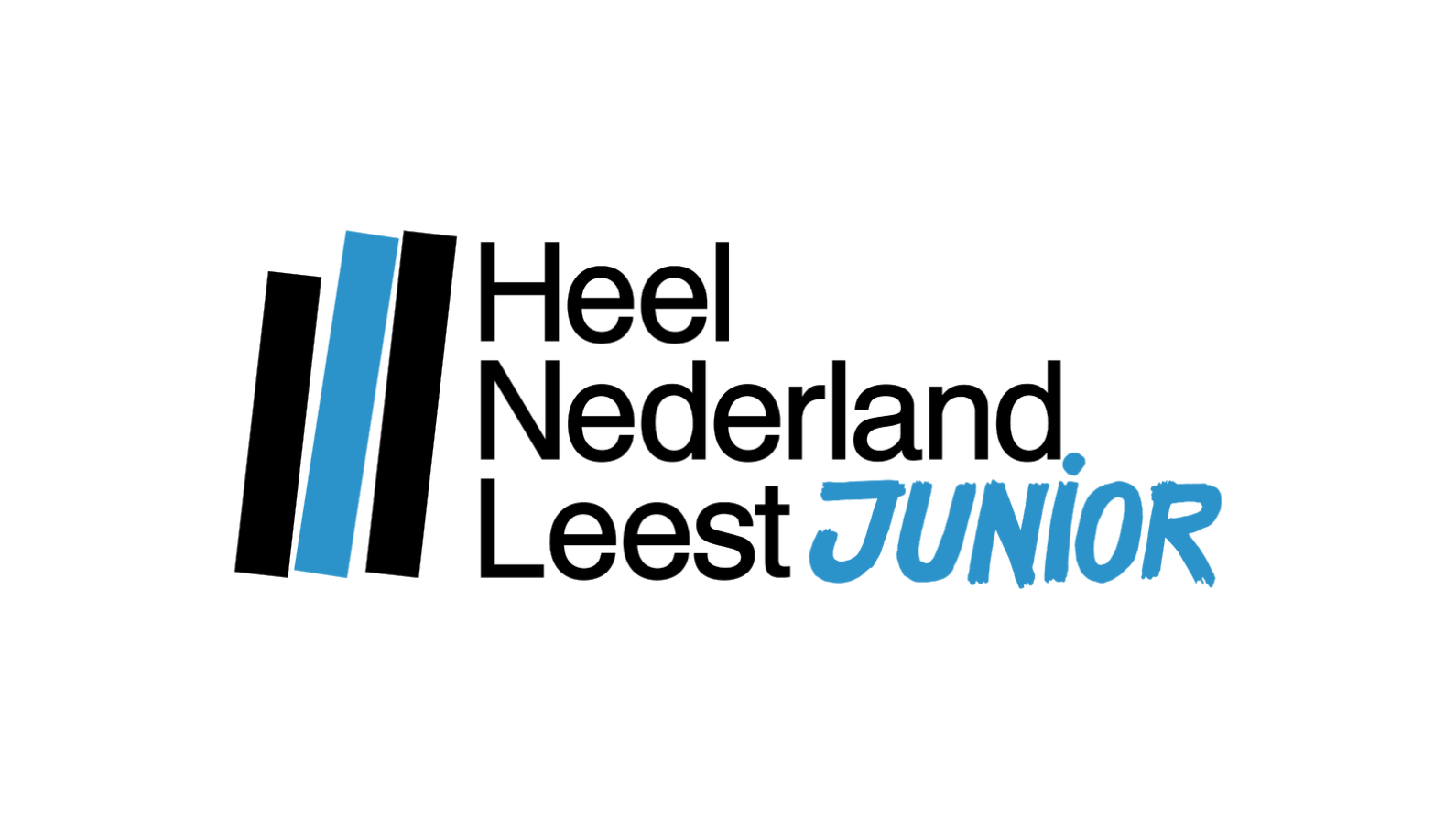 Één boek, één klas
TIP
TOP
Één boek, één klas
Deel 3: Verdieping
Één boek, één klas
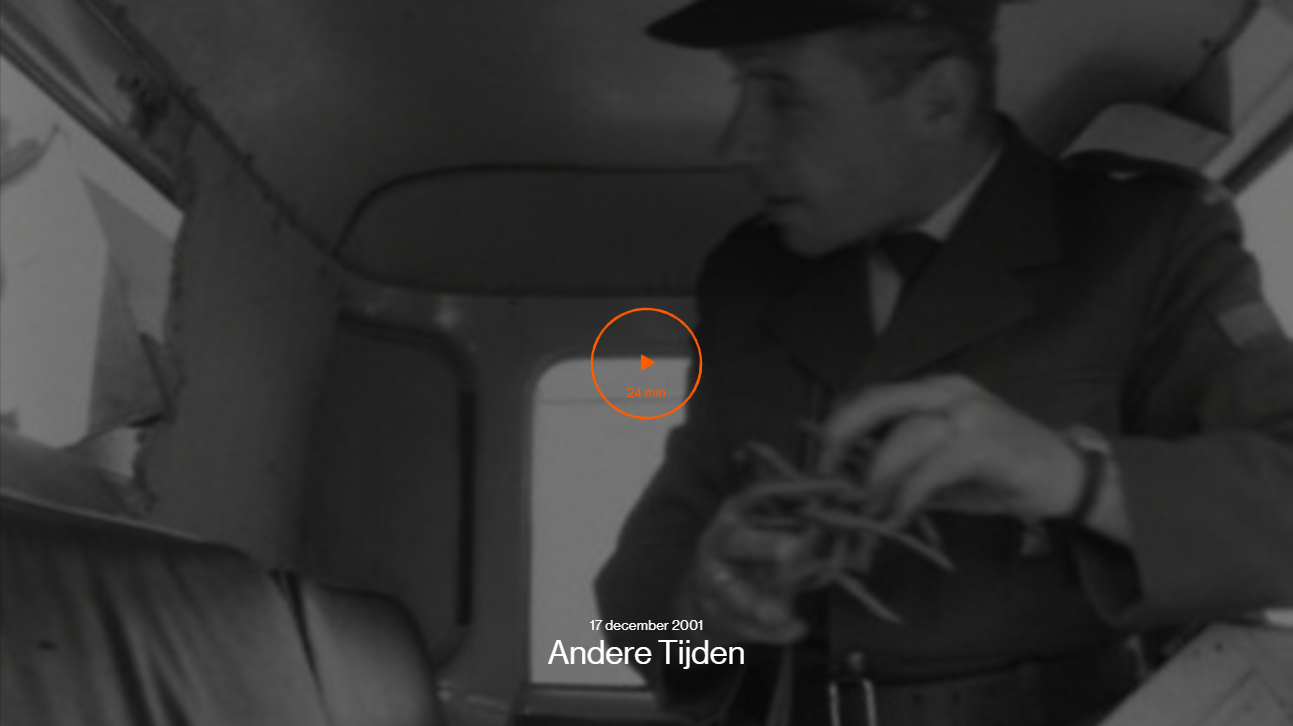 [Speaker Notes: Botersmokkel - Andere Tijden]
Één boek, één klas
Opdracht 1: Botersmokkel
“Zelf dachten de smokkelaars er ook zo over. Nooit hadden ze het gevoel dat ze iets crimineels deden. ‘Nee’, zeggen oud smokkelaars en douaniers eensgezind, ‘het was een groot spel, een spel dat gespeeld werd door joviale jongens. Een miljoenenspel.” ​
 ​
Begrijp je waarom botersmokkel een ‘romantische smokkel’ wordt genoemd? ​
Één boek, één klas
Opdracht 1a: Botersmokkel
Heb je ooit eerder over de botersmokkel gehoord? ​
Welke rol speelde Rooie Piet (de opa van Ole) bij de botersmokkel? ​
En Jos Hurkmans? (de vader van Sjef)
Één boek, één klas
Opdracht 1b: Botersmokkel
Pungelaar​
Kraaienpoten ​
Commiezen​
Het vette goud​

Wat betekent het woord?  Waarom wordt dit zo genoemd?​
Wat had dit met de botersmokkel te maken?​
Één boek, één klas
Opdracht 2: Schuldig?
Één boek, één klas
Opdracht 3: Van generatie op generatie​
Filmpje Naaz over haar ouders die zijn gevlucht; ​​
Filmpje Mijn nazie-Opa van Sunny Bergman:​​
Filmpje Terry Atkins: Terry’s vader zit in de gevangenis. Hij houdt dit voor iedereen geheim. ​
[Speaker Notes: https://www.bnnvara.nl/artikelen/hoe-leeft-oorlog-door-in-volgende-generaties
https://www.bnnvara.nl/artikelen/hoe-leeft-oorlog-door-in-volgende-generaties
 https://www.exodus.nl/verhalen/ben-ik-verantwoordelijk-voor-mijn-vader]
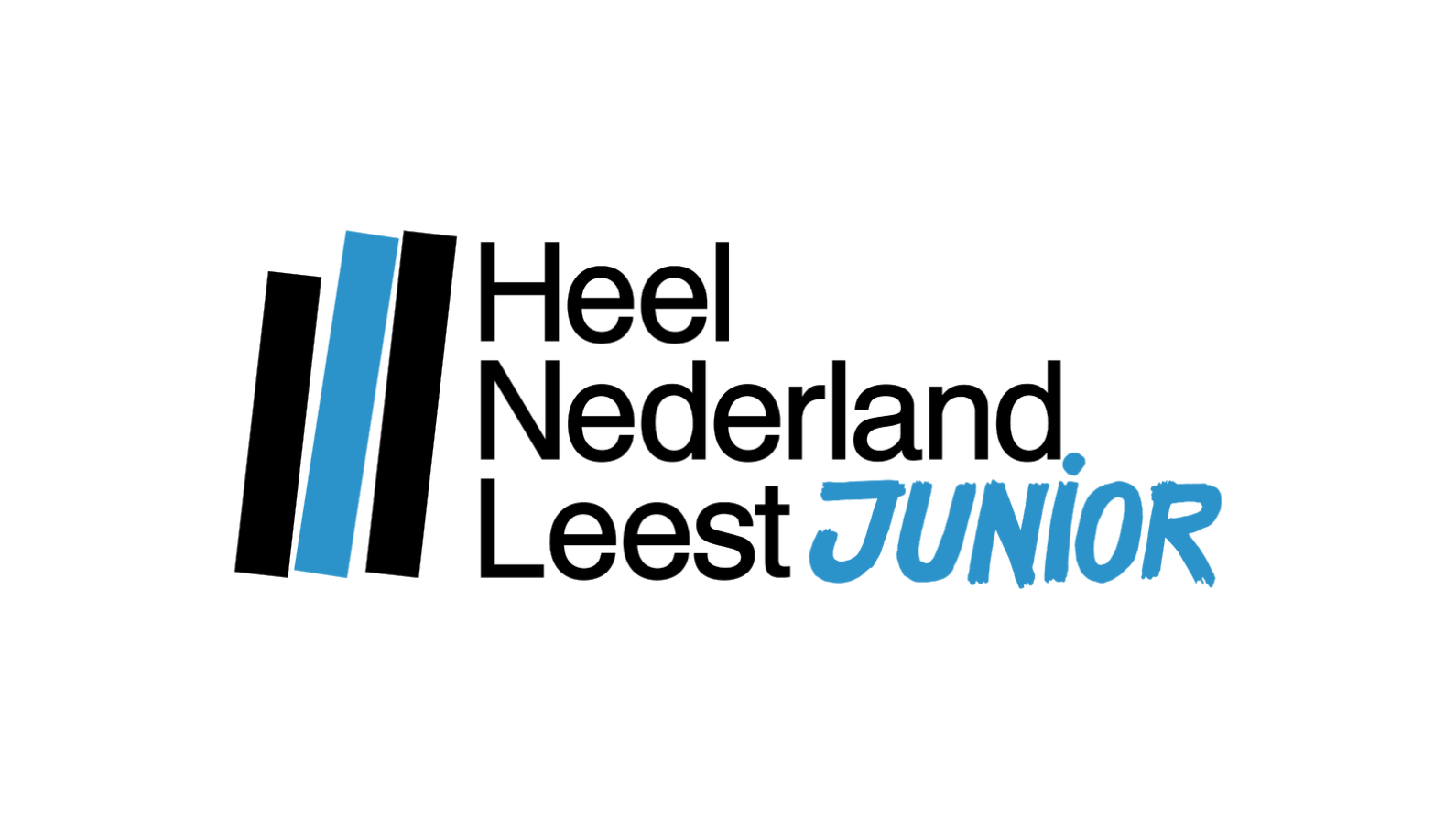 Één boek, één klas
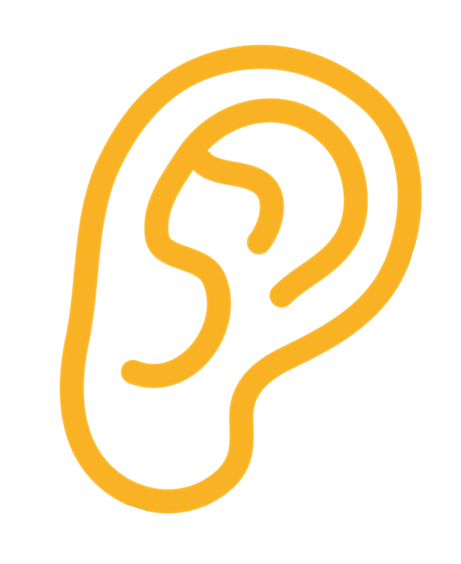 Opdracht 3:  Empathisch luisteren​
Niveaus 
van luisteren
Luisteren om te leren
Selectief luisteren
Empathisch 
luisteren
Aandachtig  luisteren
Negeren
Doen alsof
Één boek, één klas
Deze les kwam tot stand in samenwerking met en dankzij de volgende organisaties
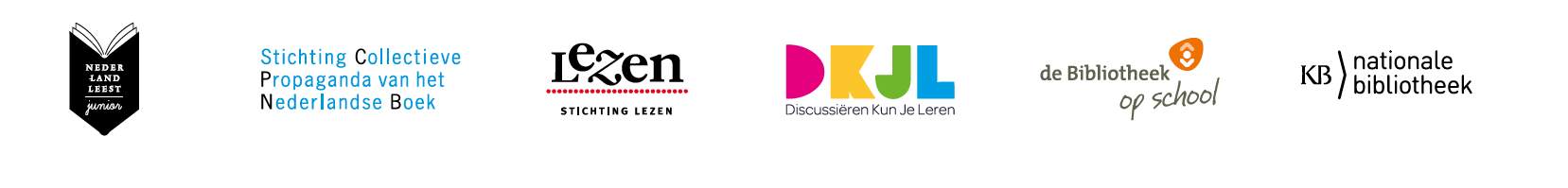